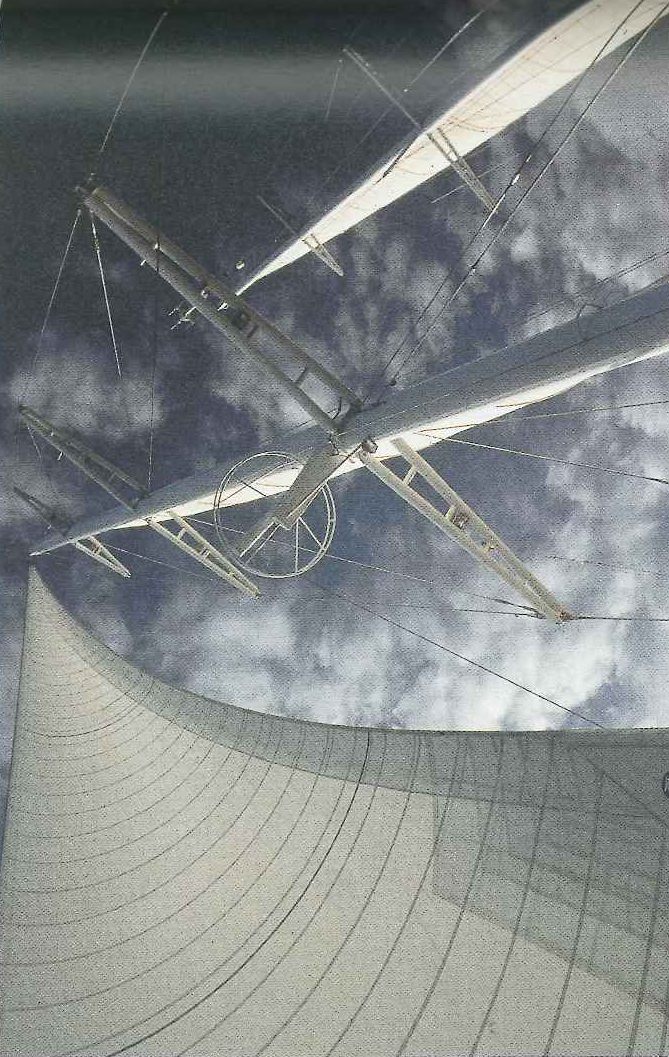 Chapter 6: Trigonometry
6.1 Right-Triangle Trigonometry
Trigonometry: Triangle Measurements
Developed in ancient time for determining the angles and sides of triangles in order to solve problems in astronomy, navigation, and surveying.
Development of calculus and physics takes trig to a whole different level
Now we can model all kinds of periodic behaviour, such as sounds waves, vibrations, and planetary orbits  
We have solved problems before using triangle measurements and periodic behaviour.
Examples:


Today we will look at Right-Triangle Trigonometry
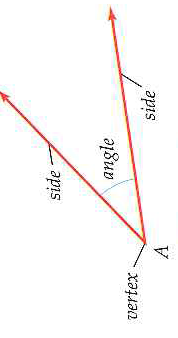 Angles and Degree Measure
Angles may be measured in:
1 degree (º) is 1/360 of a circle
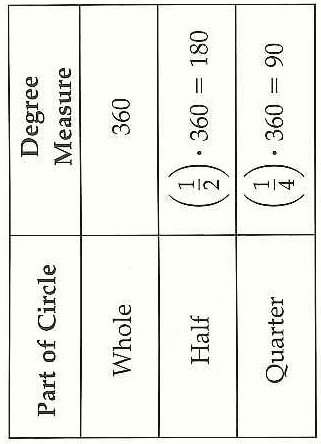 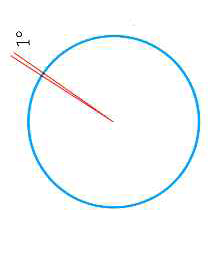 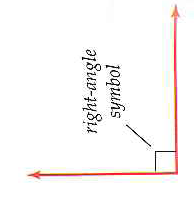 Thus, a 360º angles is an entire circle, a 180º angles is half a circle, and a 90º angle is a:
Degree written in DMS Form: Degrees, Minutes, Seconds
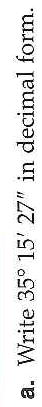 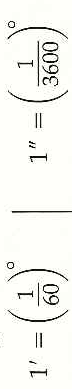 A minute (´) is 1/60 of a degree, and a second (´´) is 1/60 of a minute, or ______ of a degree
Example 1: Converting Between Decimal Form and DMS Form
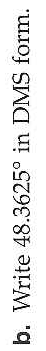 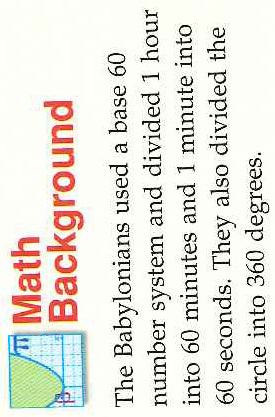 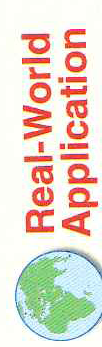 Similar Triangles and Trigonometric Ratios
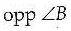 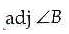 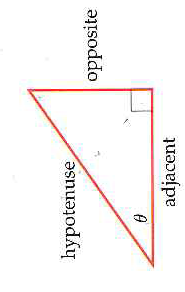 Trigonometric Ratios
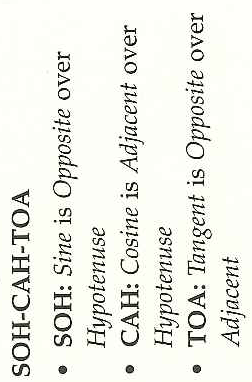 Example 2: Evaluating Trigonometric Ratios
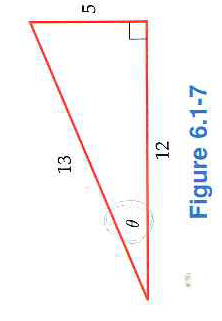 Q:Why is this information good to know?
Example 3: Evaluating Trigonometric Ratios
Example 4: Evaluating Trigonometric Ratios on a Calculator
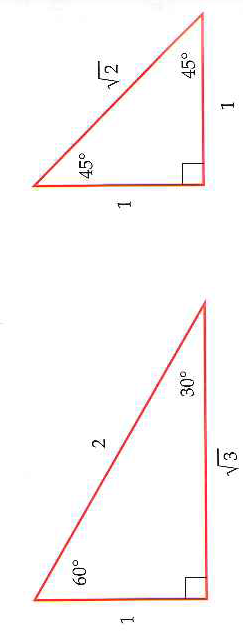 Special Angles:
Example 5: Evaluating Trig Ratios of Special Angles
Memorize!
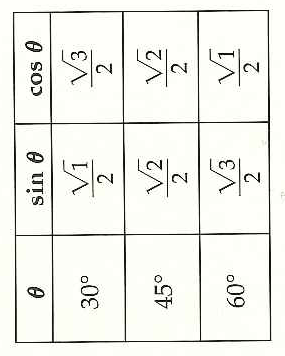 6.1 Hmwr: p. 419: 1-9odd, 13-25odd, 27,28,35,39, 41,43,45